Mathematizing the Toxin Puzzle
Leonard M. Wapner 
Recreational Mathematics Magazine(2024), 10(17), 59-65.
Presenter: Hsin-Chang Yu
Date: Oct. 16, 2024
Abstract
A mathematical model of Gregory Kavka’s “Toxin Puzzle” is constructed to provide the optimal course of action for this thought experiment. But the action suggested by the model is irrational, rendering the model useless for the rational player. Yet, it is the failure itself which provides a deeper insight into the nature of intention and mathematical modeling in general.
2
Kavka's toxin puzzle
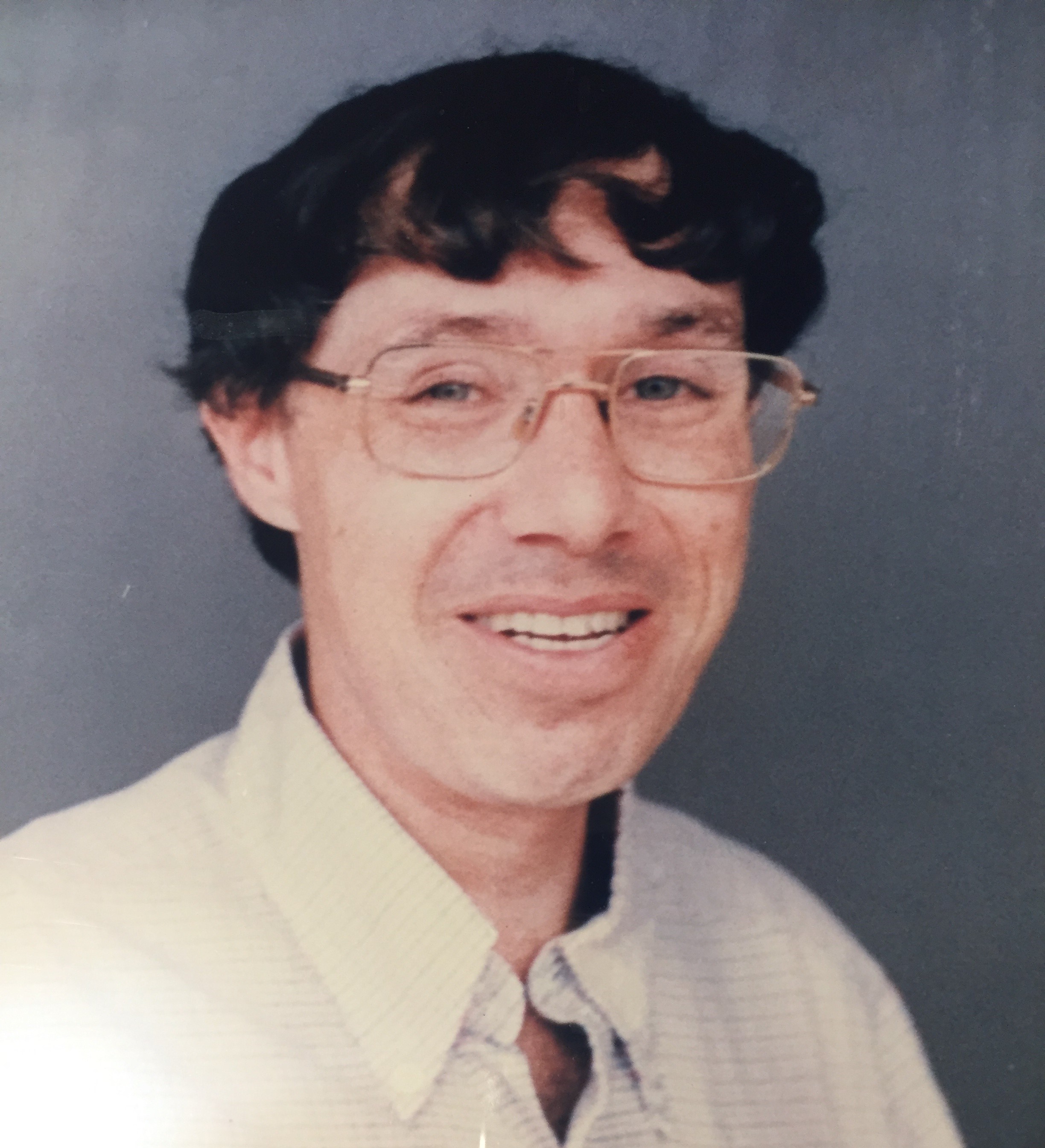 Gregory S. Kavka in 1983
1947-1994
3
Kavka's toxin puzzle
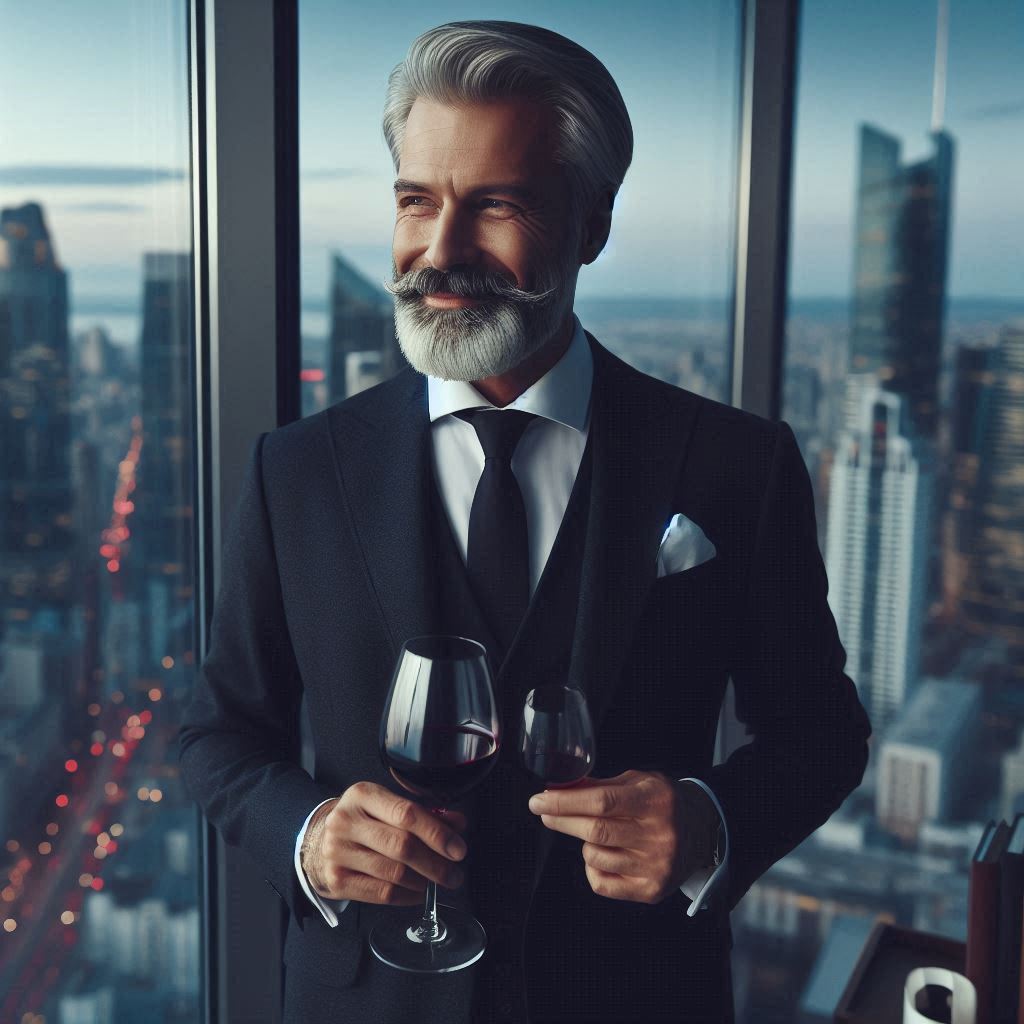 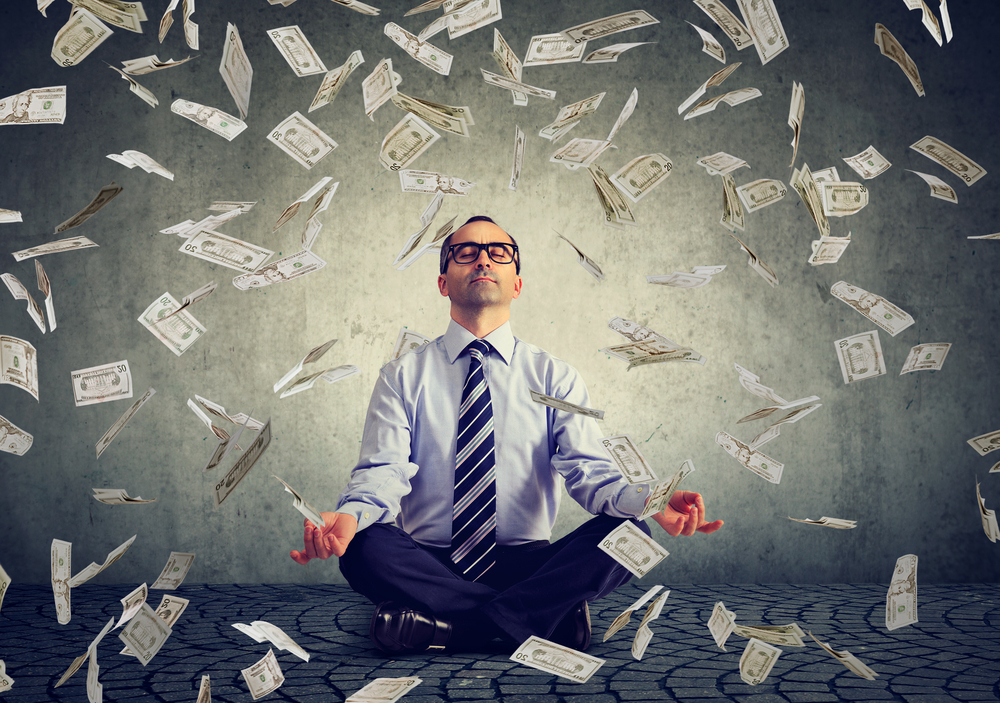 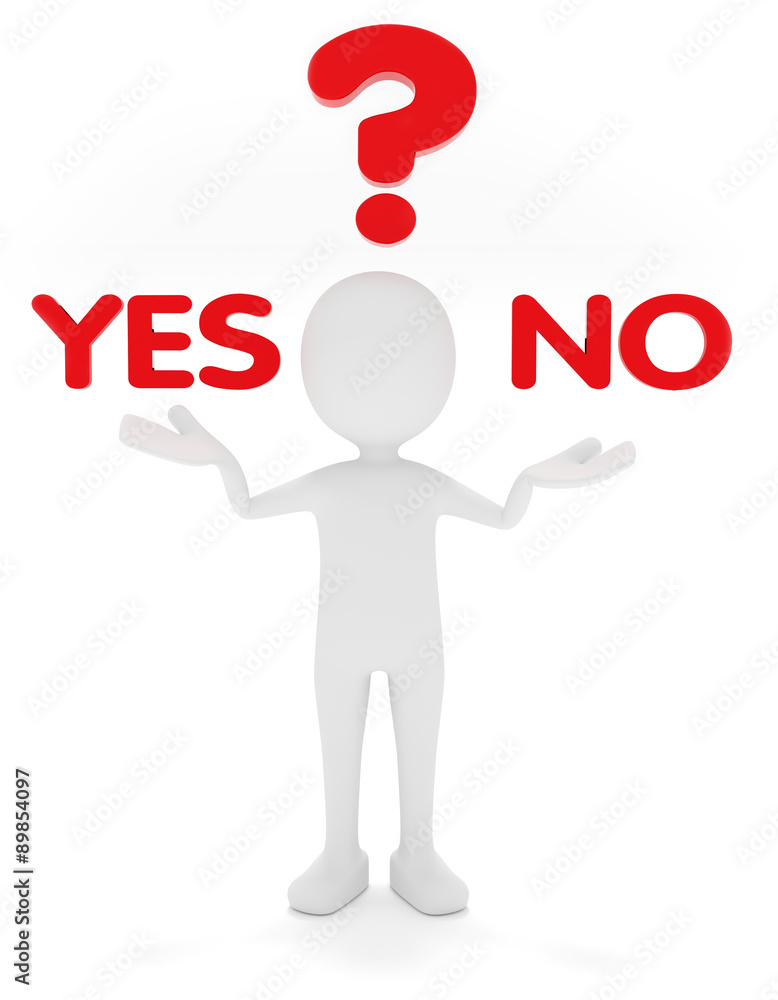 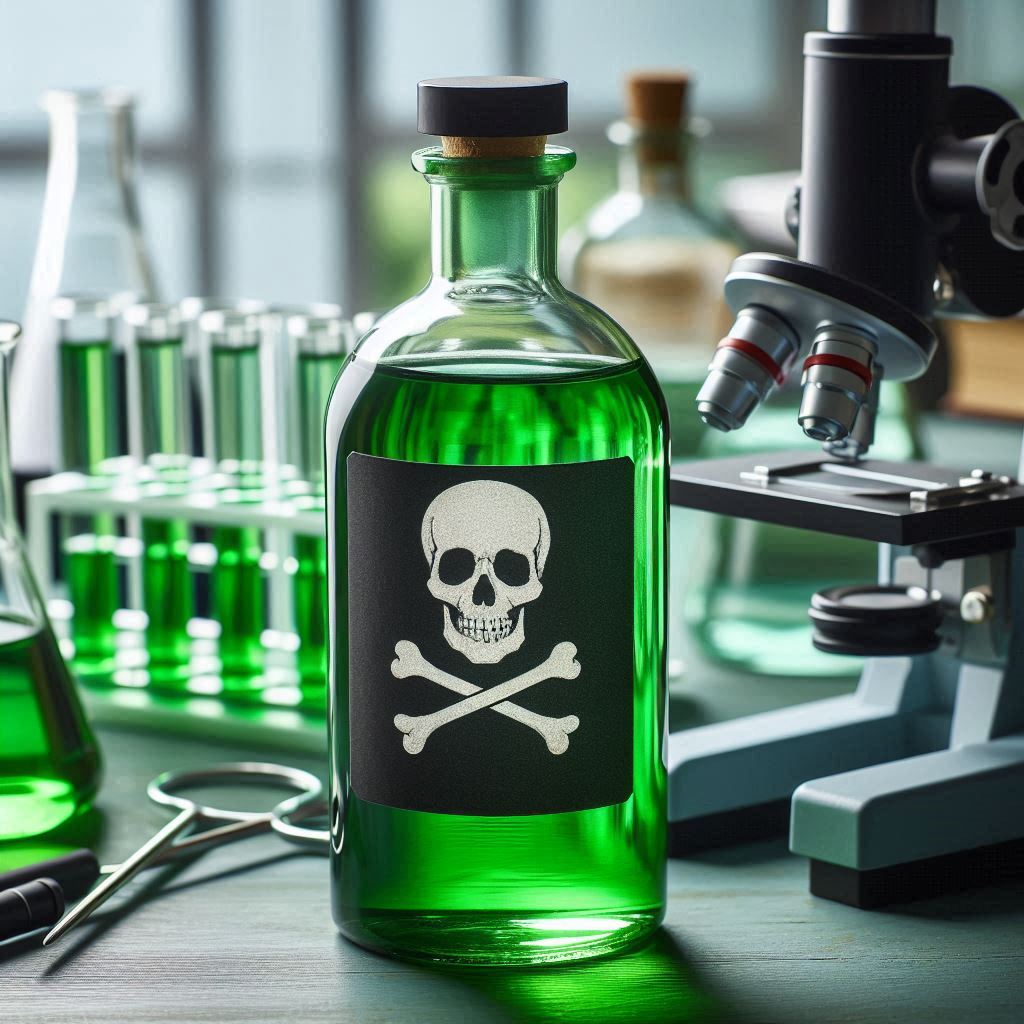 4
Kavka's toxin puzzle
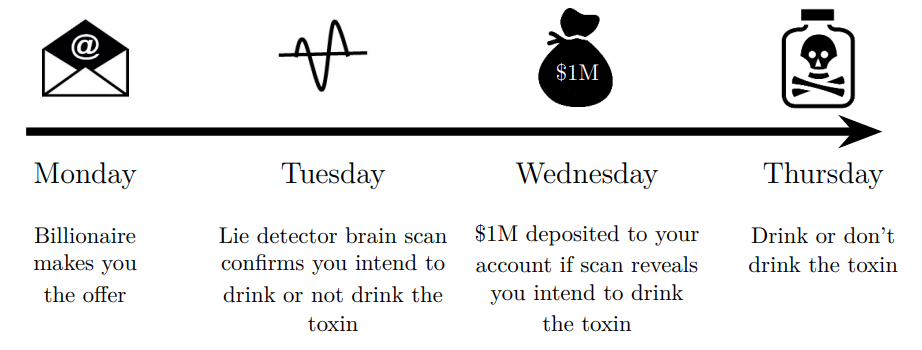 5
Mathematical model
Intend to drink, true
Intend to drink, lie
Intend not to drink, true
Intend not to drink, lie
6
Mathematical model
Intend to drink, true

M: money
T: toxin cost
Psen: probability of lie
Pspec: probability of true
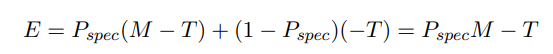 7
Mathematical model
Intend to drink, lie

M: money
T: toxin cost
Psen: probability of lie
Pspec: probability of true
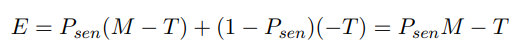 8
Mathematical model
Intend not to drink, true

M: money
T: toxin cost
Psen: probability of lie
Pspec: probability of true
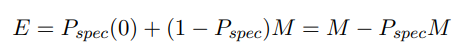 9
Mathematical model
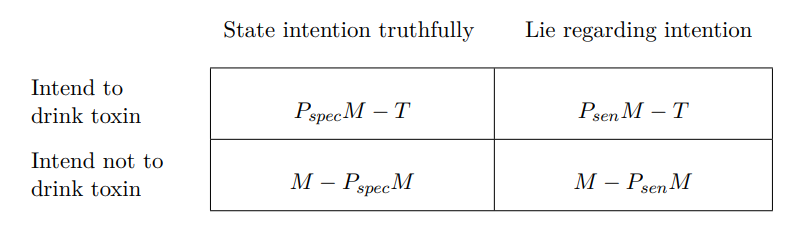 M = 1’000’000, T = 100’000, Psen = 0.80, Pspec = 0.90
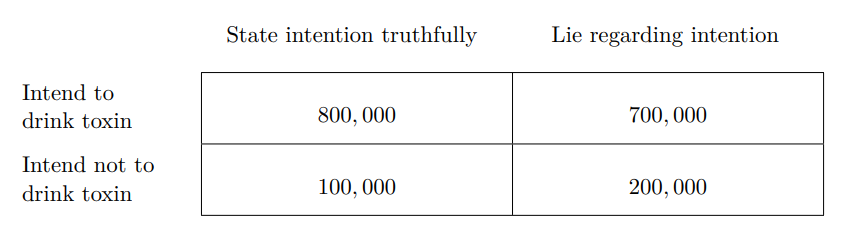 10
Conclusion
Why drink?
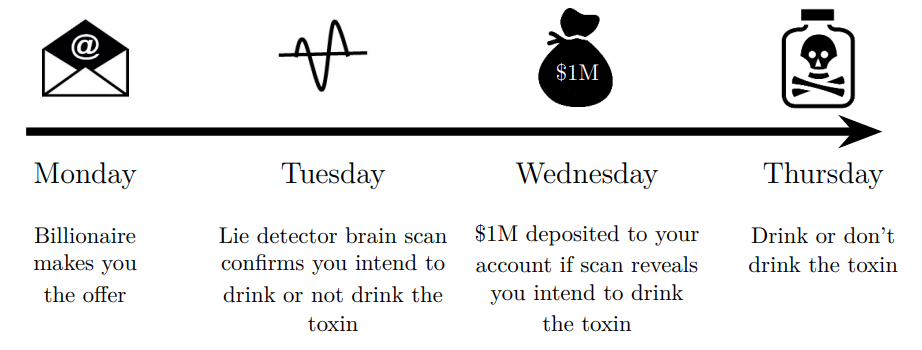 11
Cutting a Round Cake on Scientific Principles
F. G. 
Nature(1906), 75(1938), 173.
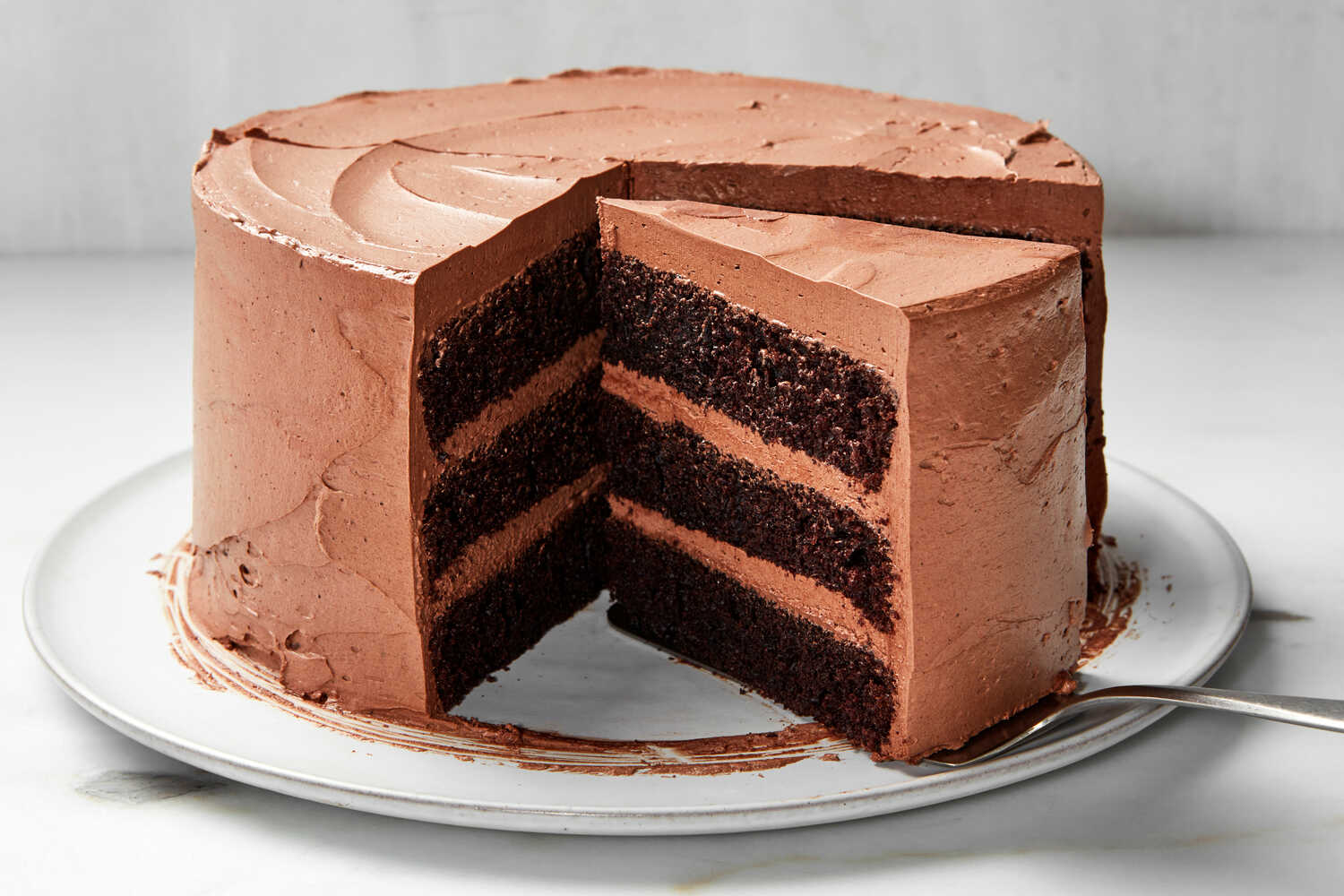 Cake
13
Cutting
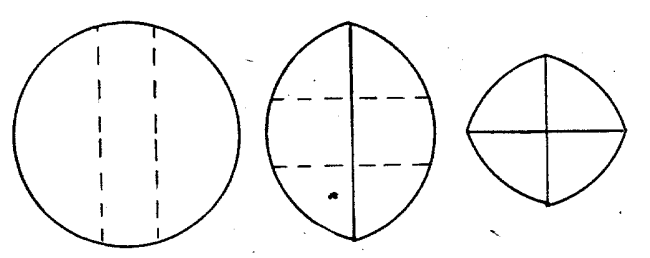 14
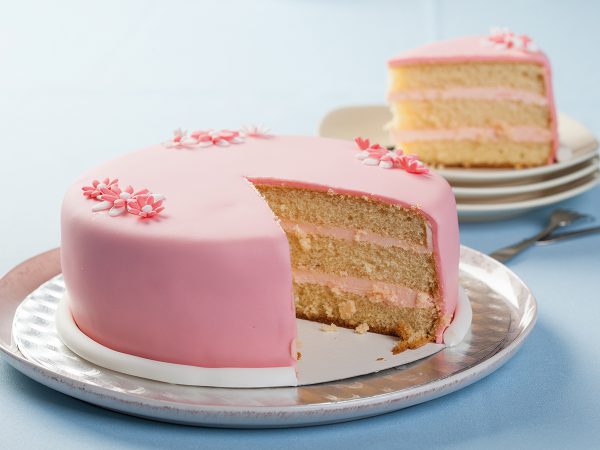 Fondant cake
15
Thanks
16
[Speaker Notes: Given a string S of length n, an integer p ∈ [1..n] is a period of S if S[i] = S[i + p] for all i ∈ [1..n − p].
S[|S| − p + 1] = c]